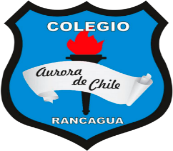 COLEGIO AURORA DE CHILE
CORMUN - RANCAGUA
Video de apoyo:
https://www.youtube.com/watch?v=PHDO7S2qYfs
Profesor: Felipe Pérez Parra
Semana 8
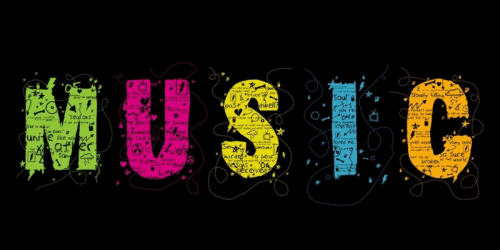 ENSEÑANZA CENTRADA EN LA CALIDAD, AMOR Y DISCIPLINA
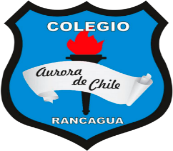 COLEGIO AURORA DE CHILE
CORMUN - RANCAGUA
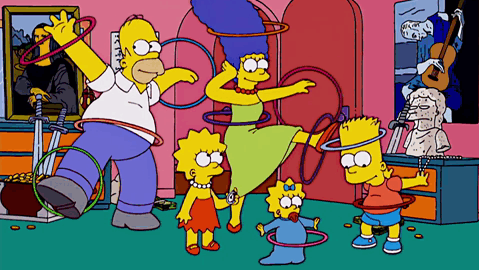 ENSEÑANZA CENTRADA EN LA CALIDAD, AMOR Y DISCIPLINA
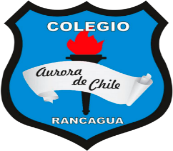 COLEGIO AURORA DE CHILE
CORMUN - RANCAGUA
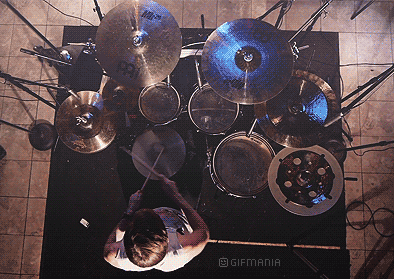 ENSEÑANZA CENTRADA EN LA CALIDAD, AMOR Y DISCIPLINA
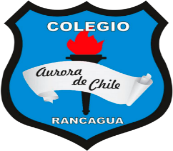 COLEGIO AURORA DE CHILE
CORMUN - RANCAGUA
Objetivo: reforzar los elementos del lenguaje musical tales como: ritmos musicales y polirritmia. Concluyendo con trabajo practico de creación rítmica
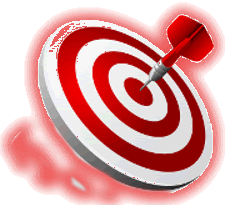 ENSEÑANZA CENTRADA EN LA CALIDAD, AMOR Y DISCIPLINA
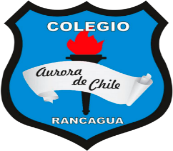 COLEGIO AURORA DE CHILE
CORMUN - RANCAGUA
Ruta de aprendizaje
ENSEÑANZA CENTRADA EN LA CALIDAD, AMOR Y DISCIPLINA
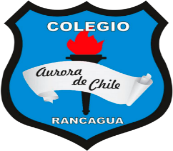 COLEGIO AURORA DE CHILE
CORMUN - RANCAGUA
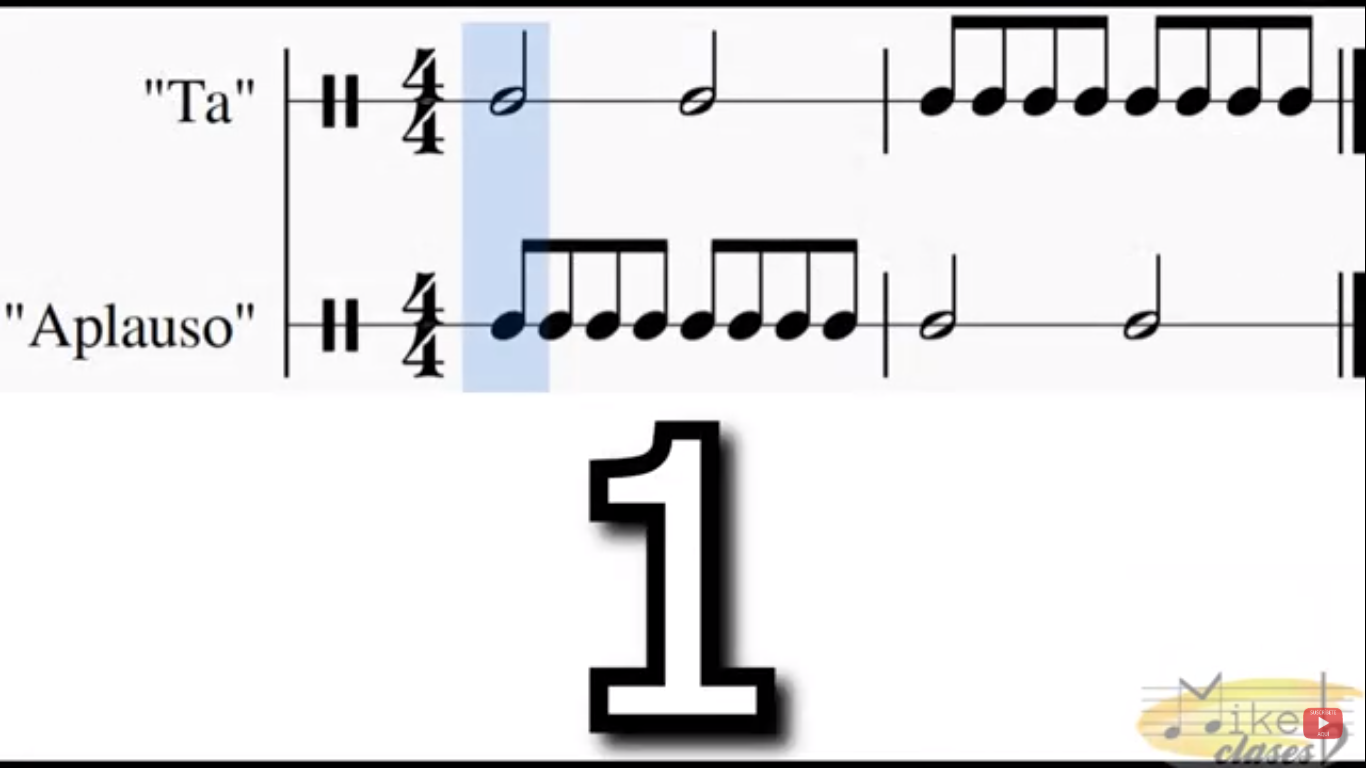 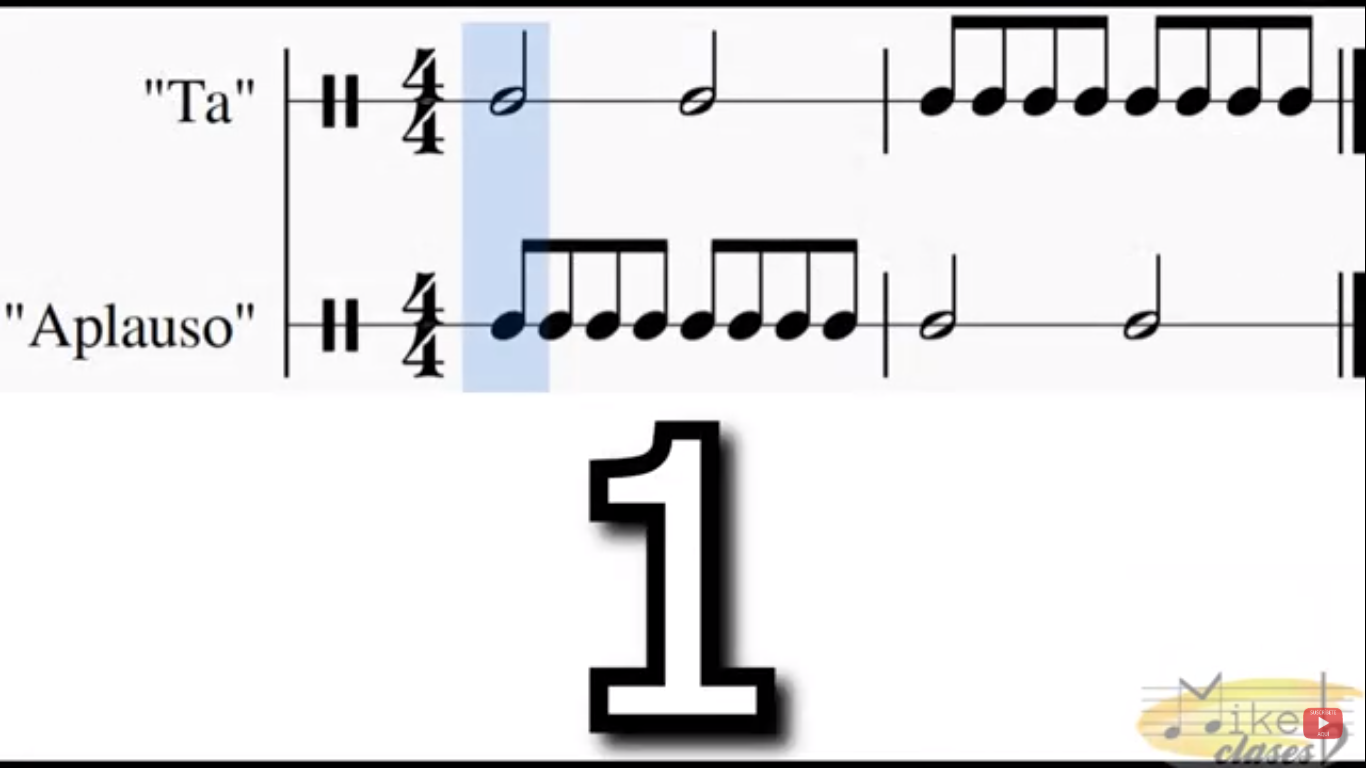 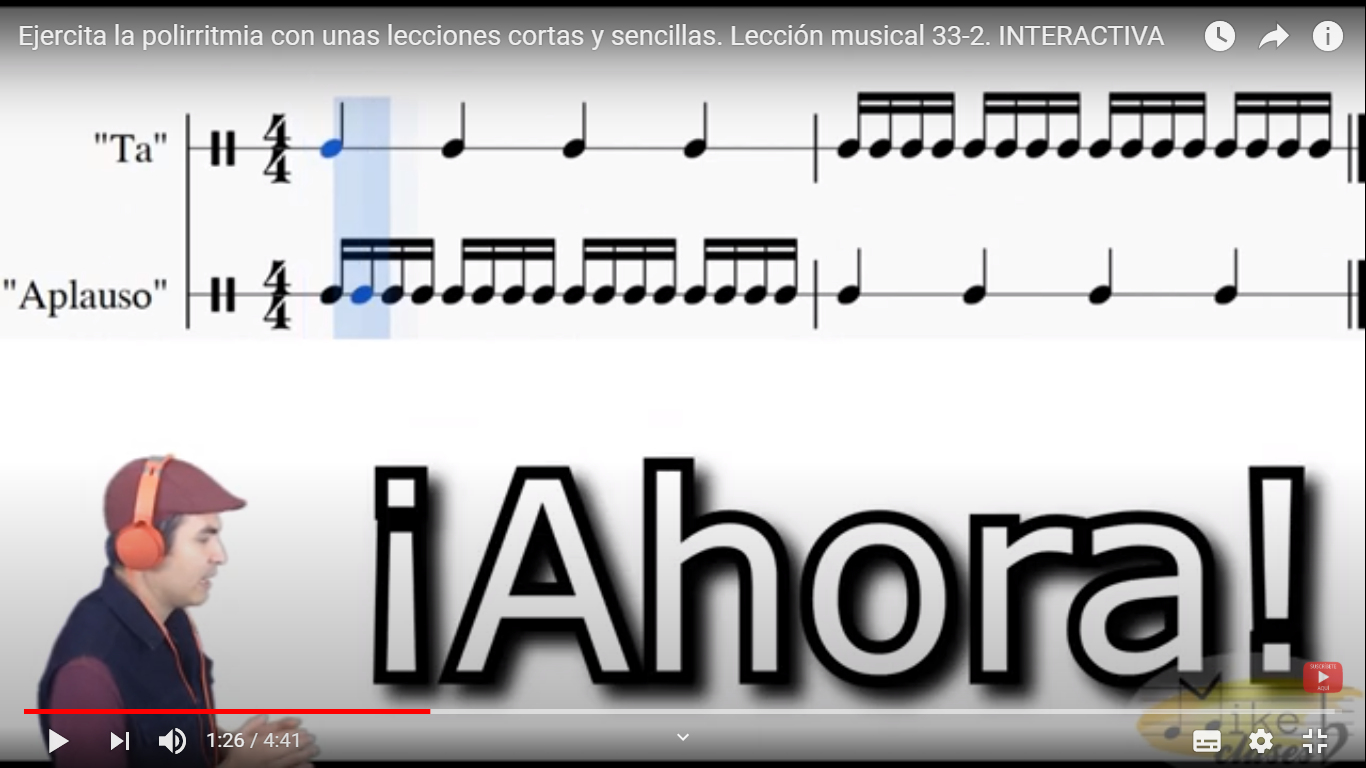 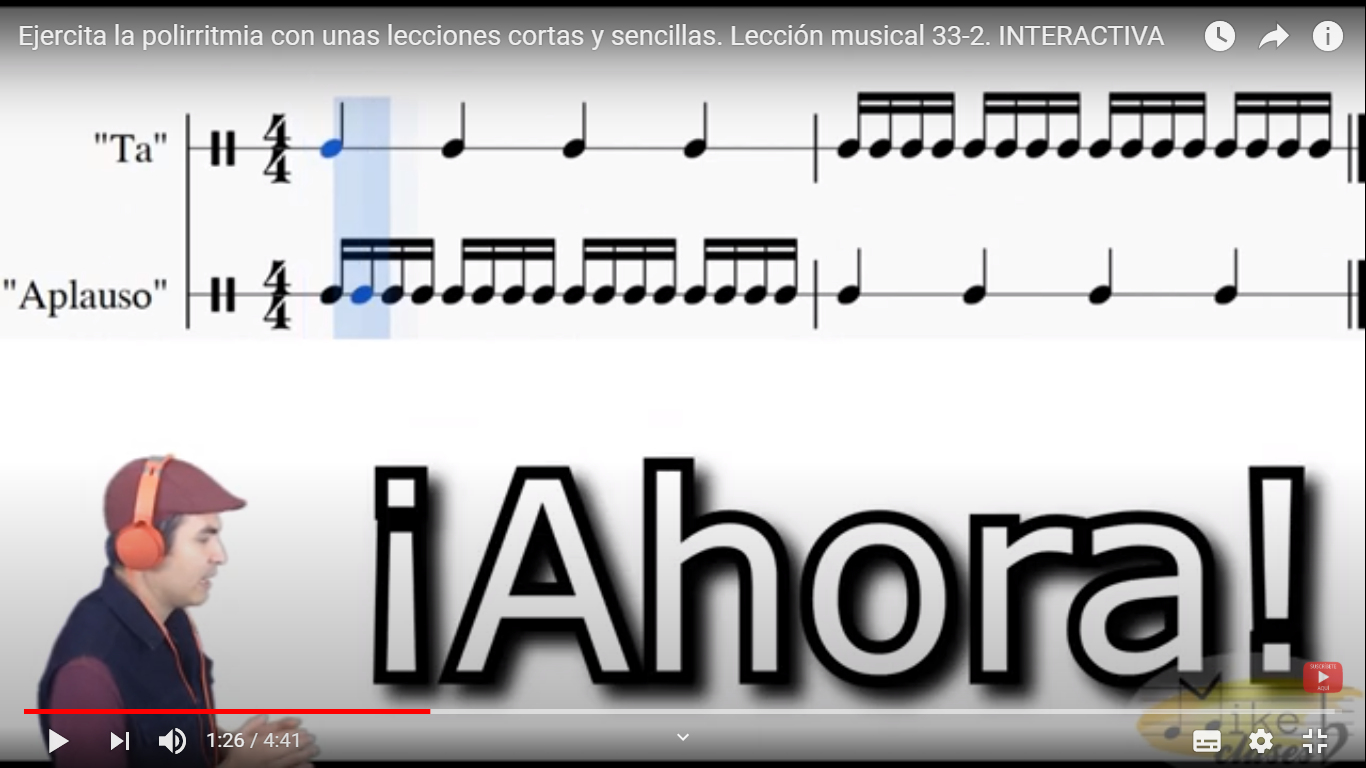 ENSEÑANZA CENTRADA EN LA CALIDAD, AMOR Y DISCIPLINA
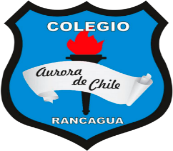 COLEGIO AURORA DE CHILE
CORMUN - RANCAGUA
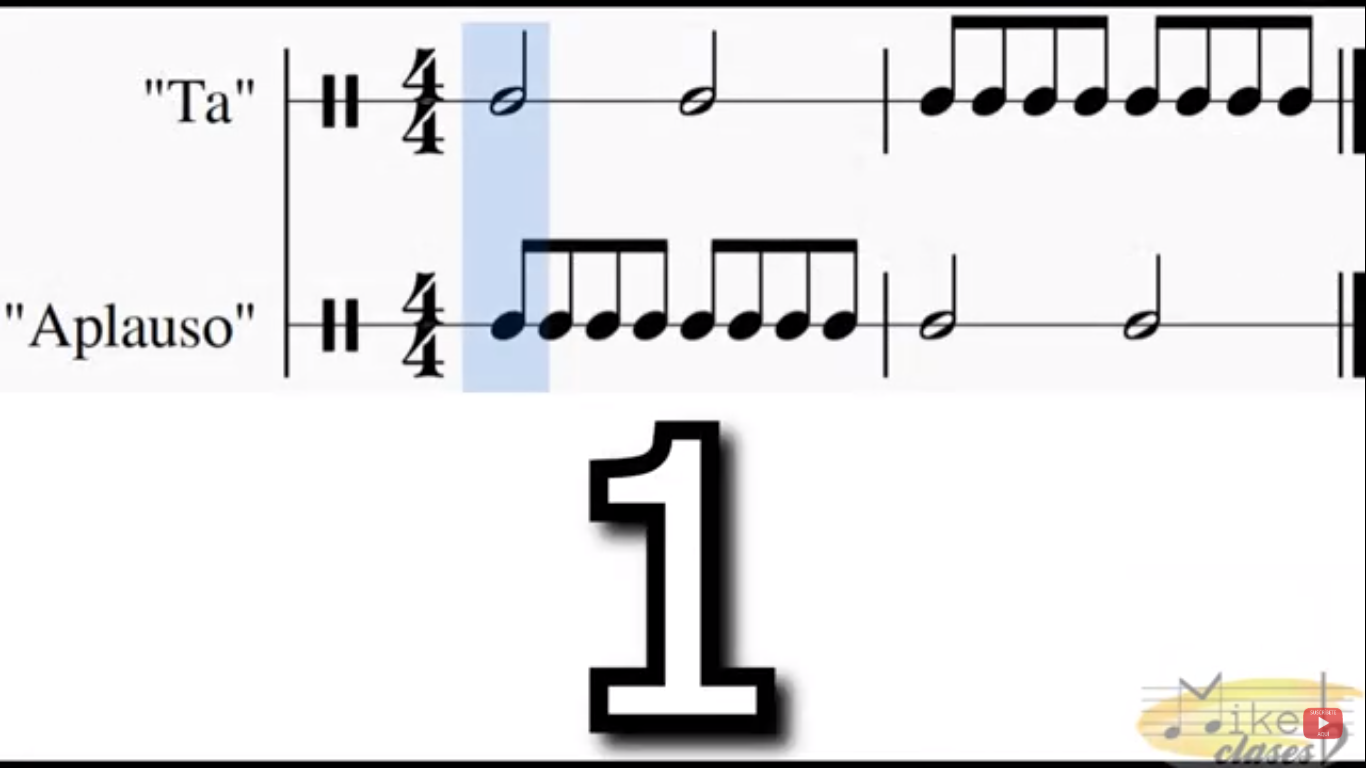 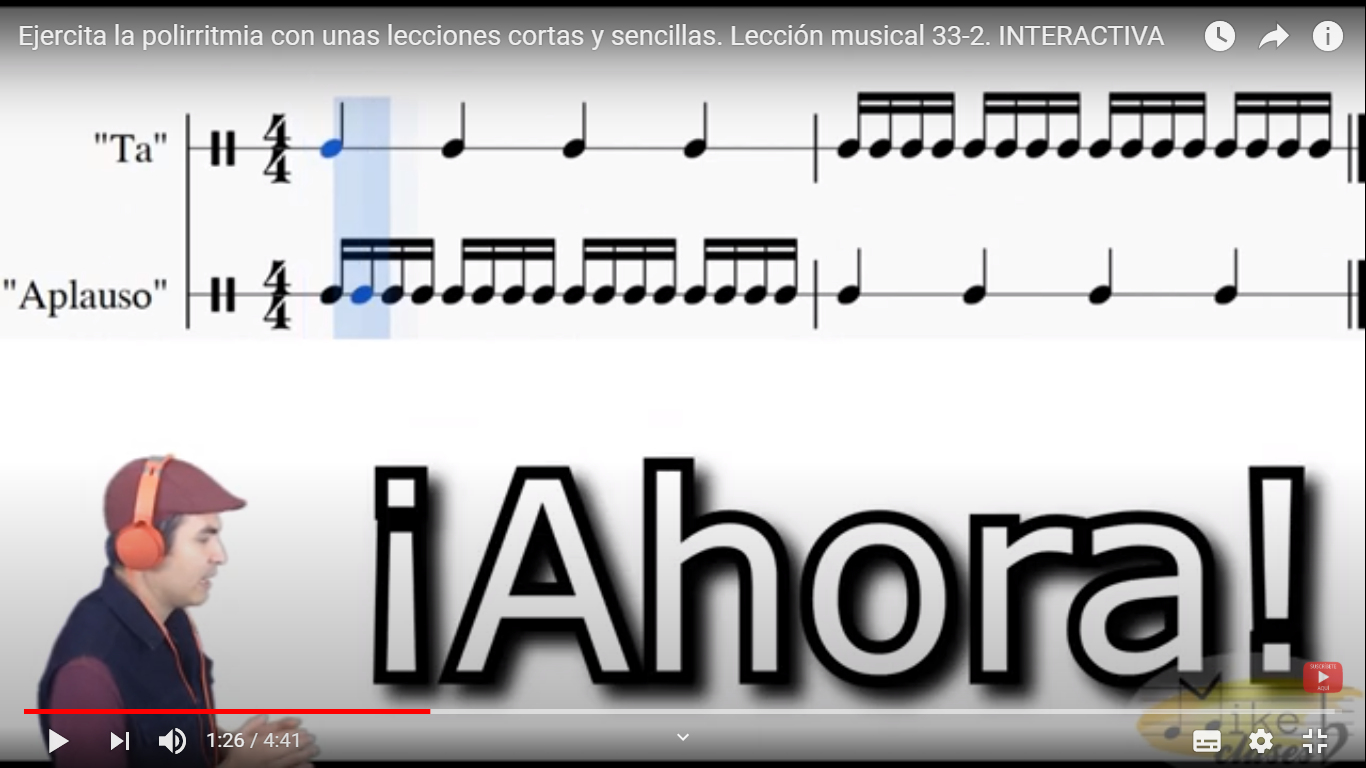 ENSEÑANZA CENTRADA EN LA CALIDAD, AMOR Y DISCIPLINA
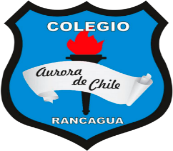 COLEGIO AURORA DE CHILE
CORMUN - RANCAGUA
https://www.youtube.com/watch?v=IovnEsDf2ko
Recuerda y practica  los ejercicio 1 y 2  en el link (hasta el tiempo  01:37)
ENSEÑANZA CENTRADA EN LA CALIDAD, AMOR Y DISCIPLINA
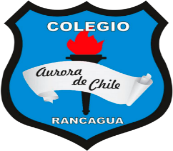 COLEGIO AURORA DE CHILE
CORMUN - RANCAGUA
¡Hora de crear!
Materiales:
Cartulina de color tamaño block 
Plumones o marcadores
Regla



NOTA: LOS MATERIALES PUEDEN SER REEMPLAZADOS
ENSEÑANZA CENTRADA EN LA CALIDAD, AMOR Y DISCIPLINA
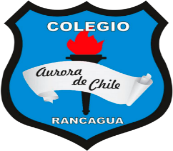 COLEGIO AURORA DE CHILE
CORMUN - RANCAGUA
Observa la siguiente polirritmia
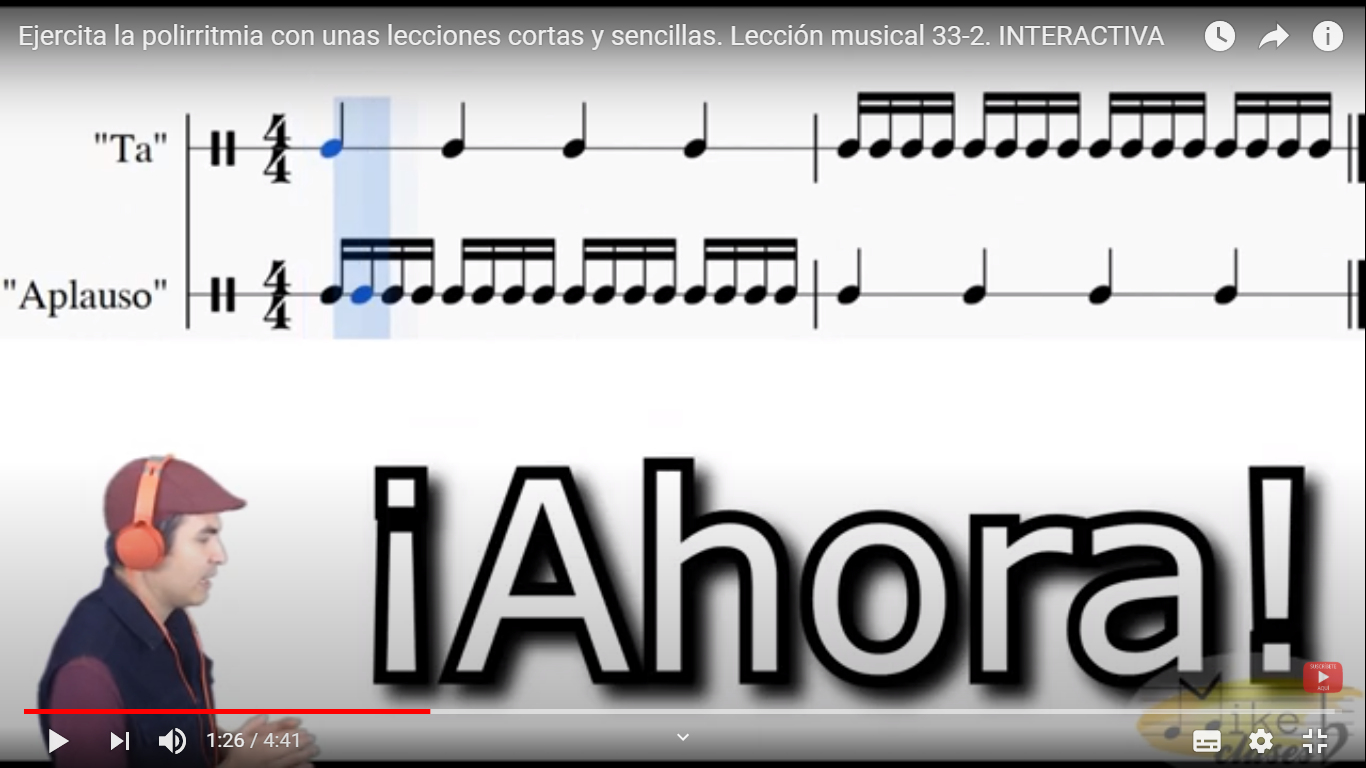 ENSEÑANZA CENTRADA EN LA CALIDAD, AMOR Y DISCIPLINA
Instrucciones
Crea una polirritmia con las siguientes características:
Cifra de compas 4/4
Cantidad de compases: 4 (ejemplo tiene 2)
Figuras a utilizar (negra, blanca, corcheas o semicorcheas) 
Utiliza solamente 2 figuras rítmicas en el ejercicio
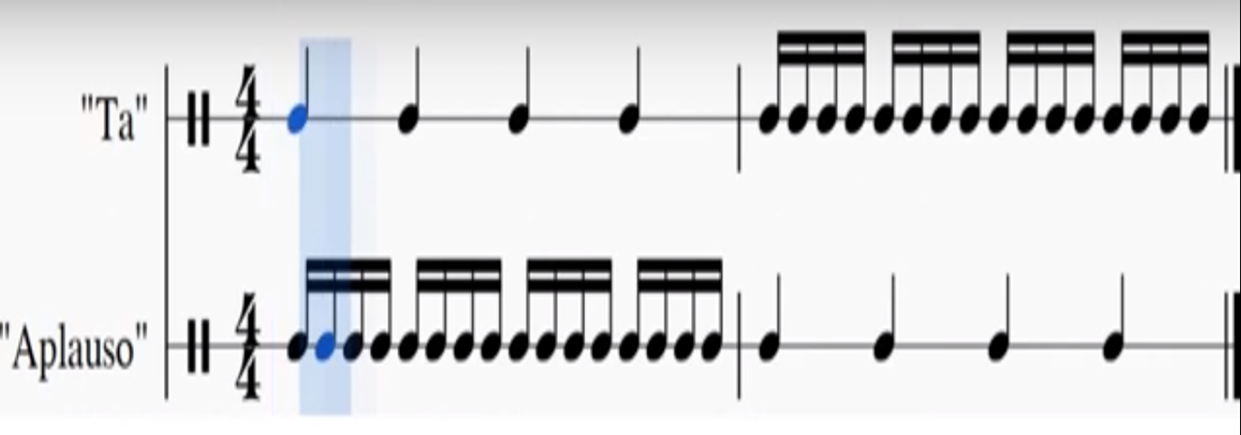 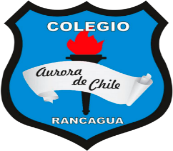 COLEGIO AURORA DE CHILE
CORMUN - RANCAGUA
Cierre
Envía una foto de tu trabajo al correo:

musicaauroradechile@gmail.com
ENSEÑANZA CENTRADA EN LA CALIDAD, AMOR Y DISCIPLINA
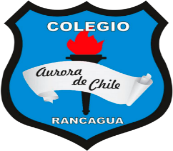 COLEGIO AURORA DE CHILE
CORMUN - RANCAGUA
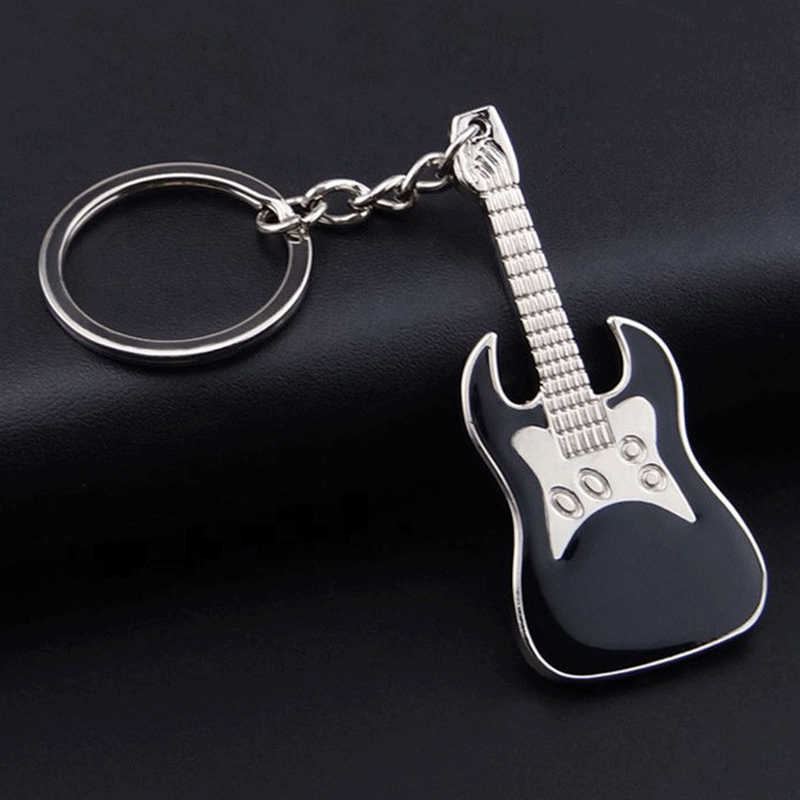 ENSEÑANZA CENTRADA EN LA CALIDAD, AMOR Y DISCIPLINA